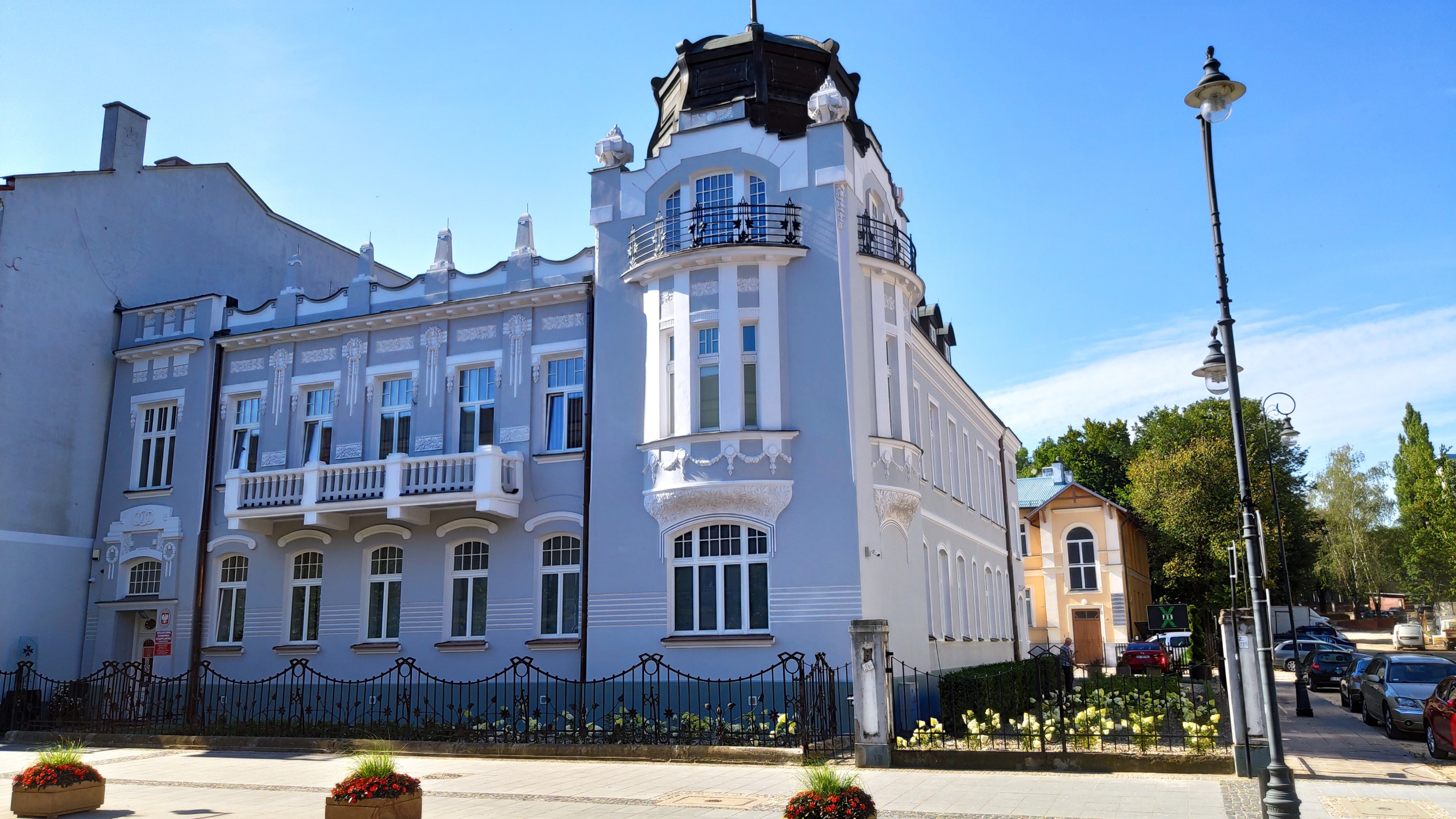 Wojskowe Centrum Rekrutacjiw Białymstoku
ul. Lipowa 35, 15-428 Białystok
www.wcrbialystok.wp.mil.pl
tel. 261 398 292
e-mail: wcrbialystok@ron.mil.pl
Facebook: @bialystokwcr
Twitter: @WCR_Bialystok
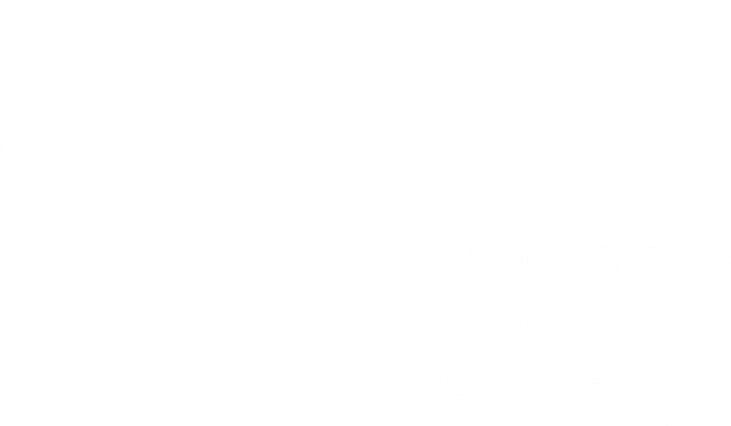 [Speaker Notes: Dzień dobry.
Przedstawić siebie oraz osoby wspierające.]
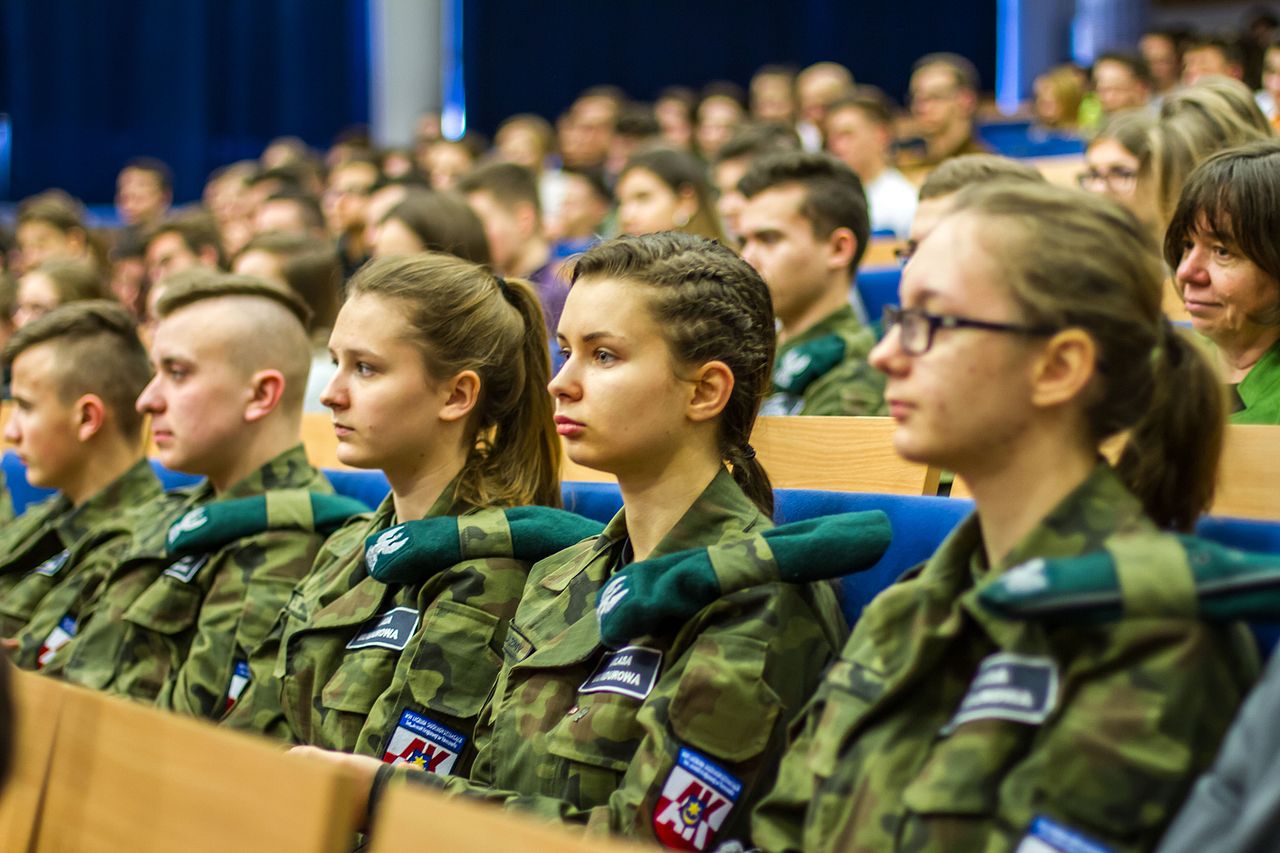 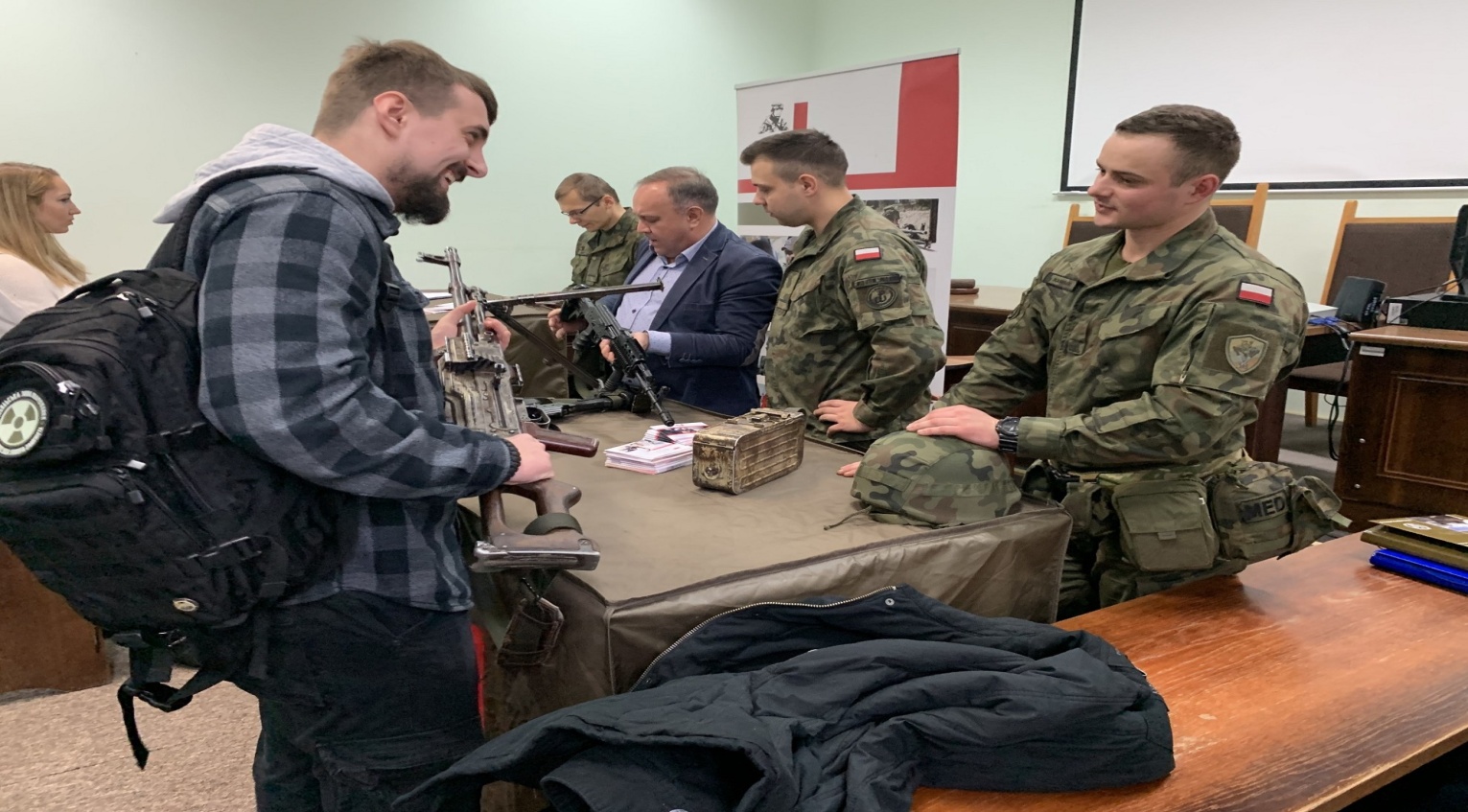 DOSKONAŁE ROZWIĄZANIE DLA OSÓB STUDIUJĄCYCH NA CYWILNYCH KIERUNKACH
PROSTA I KLAROWNA DROGA SZKOLENIA
ZAJĘCIA TEORETYCZNE W CZASIE SEMESTRU, PRAKTYCZNE PODCZAS WAKACJI
MOŻLIWOŚĆ POŁĄCZENIA SZKOLENIA Z NAUKĄ NA UCZELNI WYŻSZEJ
LEGIA AKADEMICKA
PATRIOTYZM/PRESTIŻ/PRZYJAŹŃ
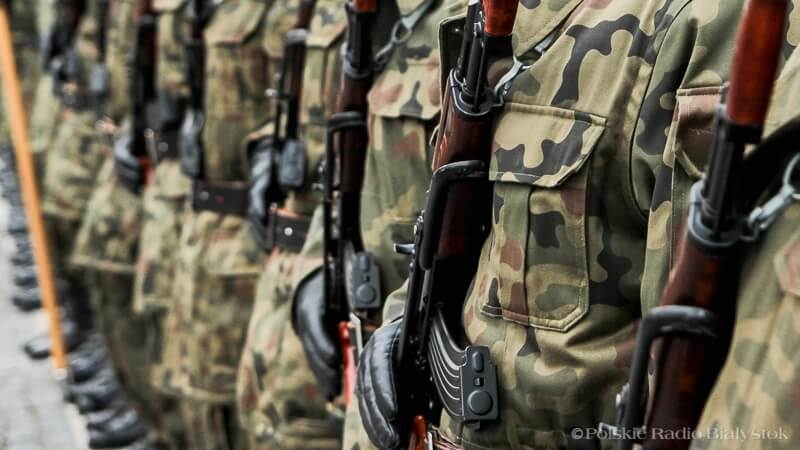 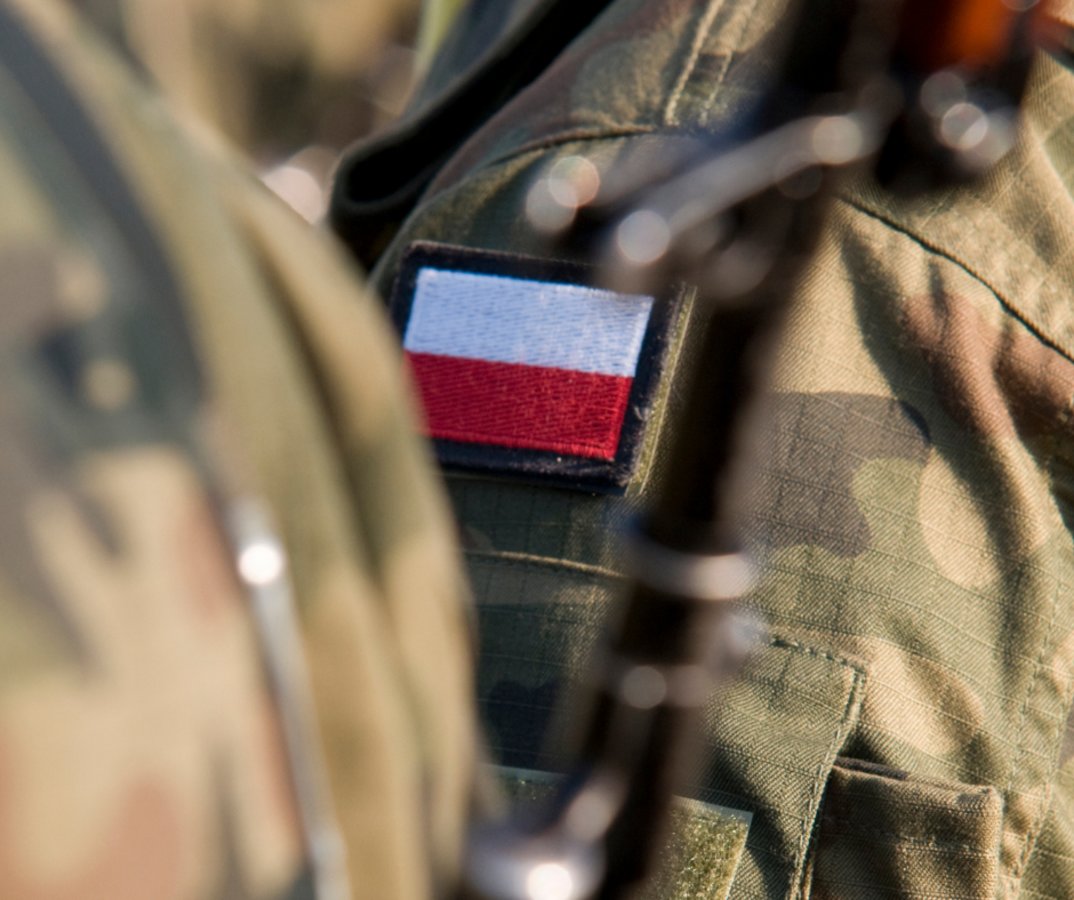 NOWE MOŻLIWOŚCI
SZKOLENIE CYBER 
STYPENDIUM WOJSKOWE 
SZKOŁY LEGII AKADEMICKIEJ
UKOŃCZ STUDIA CYWILNE JAKO OFICER WOJSKA
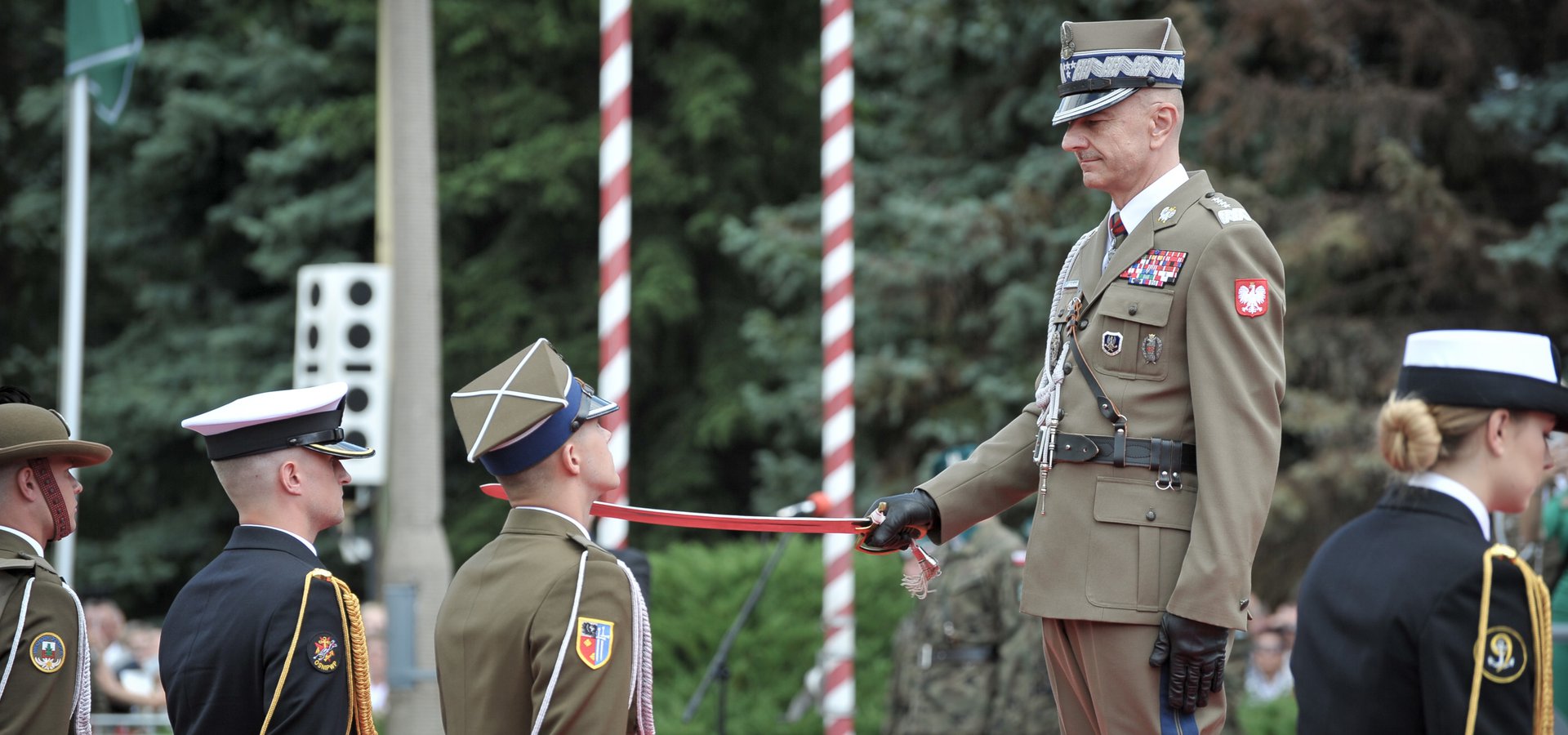 DOSKONAŁE ROZWIĄZANIE DLA OSÓB, KTÓRE UKOŃCZYŁY STUDIA WYŻSZE
NOWE MOŻLIWOŚCI
PROSTA DROGA SZKOLENIA
STUDIUM OFICERSKIE
NAJSZYBSZA DROGA BY ZOSTAĆ OFICEREM WP
UZUPEŁNIENIE WYKSZTAŁCENIA WYŻSZEGO O SPECJALISTYCZNĄ WIEDZĘ WOJSKOWĄ
MIESIĘCZNE UPOSAŻENIE
UMUDNUROWANIE
ZAKWATEROWANIE
WYŻYWIENIE
OPIEKA MEDYCZNA
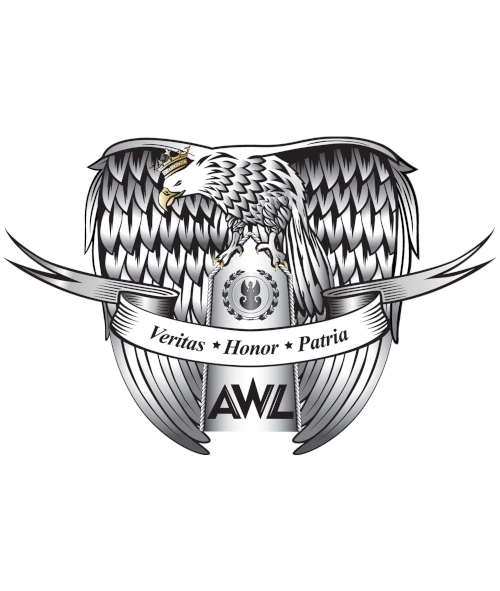 Jeśli posiadasz tytuł zawodowy magistra lub równorzędny, 
obywatelstwo polskie, 
jesteś osobą niekaraną, 
zgłoś się na szkolenie wojskowe kandydatów na oficerów w ramach:


3 - miesięcznego szkolenia realizowanego w AWL – do 19 stycznia 2022r. 
https://www.wojsko-polskie.pl/awl/so3/

12 – miesięcznego szkolenia realizowanego w AWL – do 31 maja 2022 r.; 
https://www.wojsko-polskie.pl/awl/so-12/

12 – miesięcznego szkolenia realizowanego w AMW – do 31 maja 2022r.
  https://amw.gdynia.pl/index.php/kandydat/studium-oficerskie

3 – miesięcznego szkolenia realizowanego w WAT – do 15 kwietnia 2022 r.
https://www.wojsko-polskie.pl/wat/szkolenie-wojskowe-kandydatow-na-oficerow/
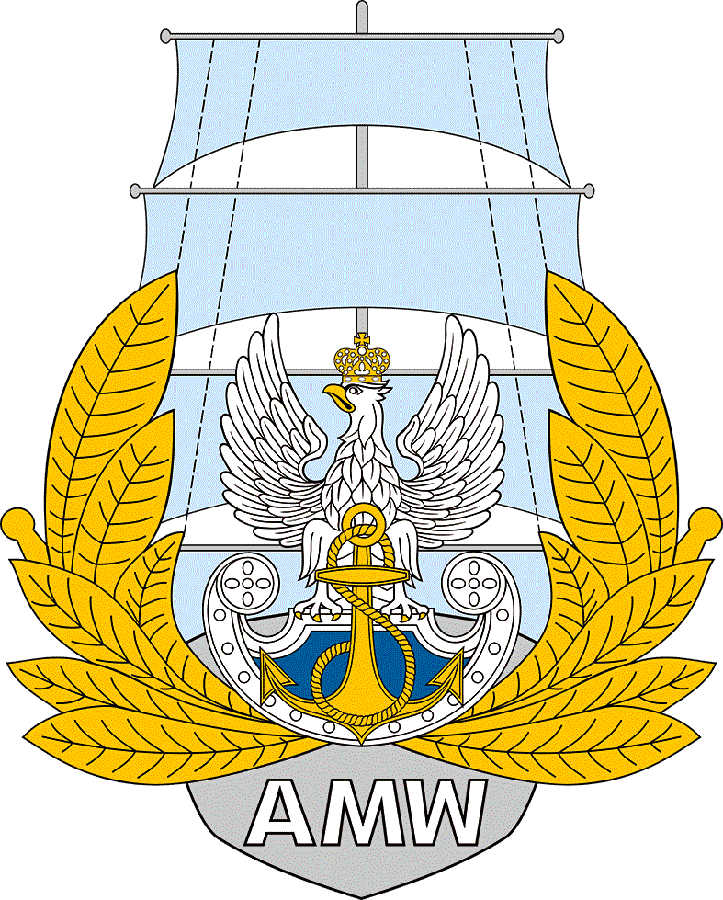 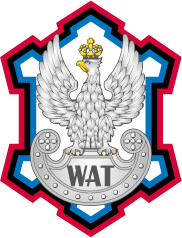 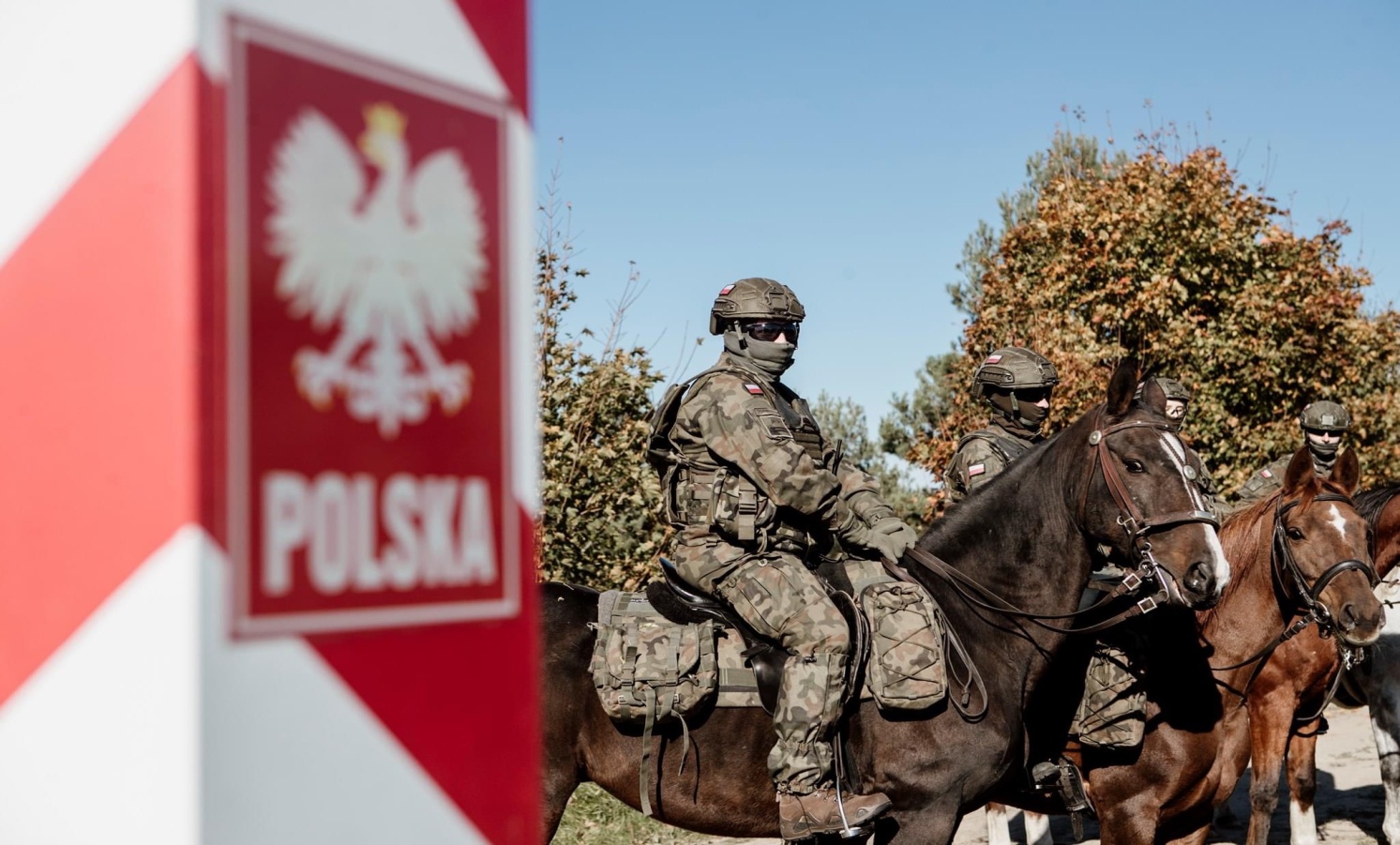 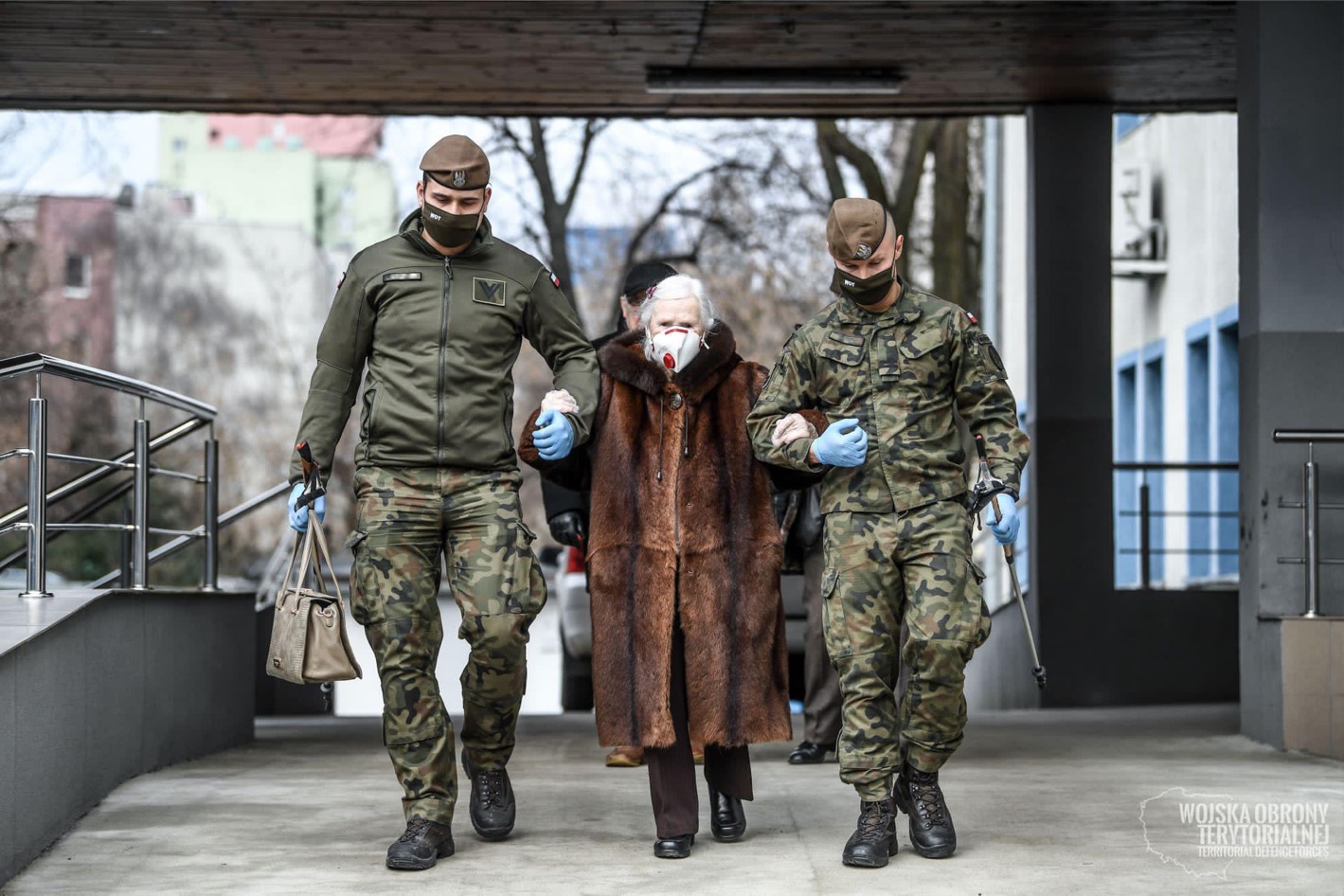 POZWALA NA POGODZENIE ŻYCIA ZAWODOWEGO I PRYWATNEGO ZE SŁUŻBĄ OJCZYŹNIE
KRÓTKIE 16 DNIOWE SZKOLENIE PODSTAWOWE LUB 8 DNIOWE WYRÓWNAWCZE
SŁUŻBA PEŁNIONA ROTACYJNIE MINIMUM 2 DNI W MIESIĄCU
TERYTORIALNA SŁUŻBA WOJSKOWAZAWSZE GOTOWI, ZAWSZE BLISKO!
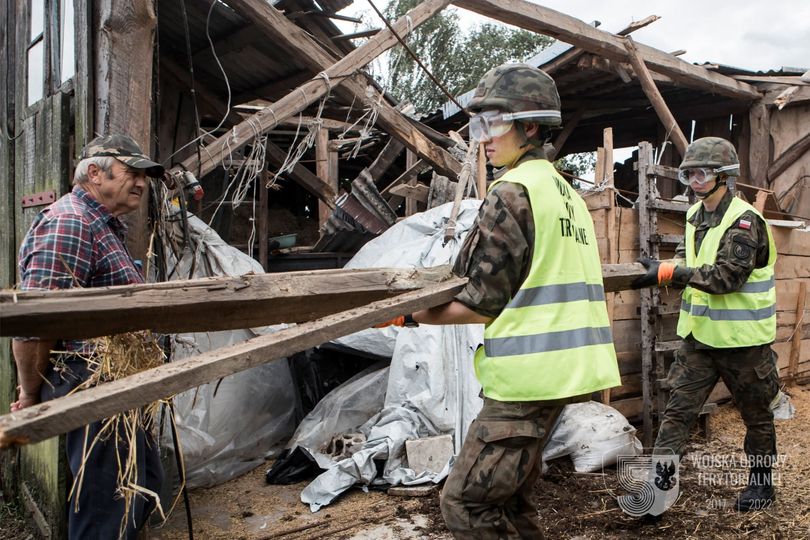 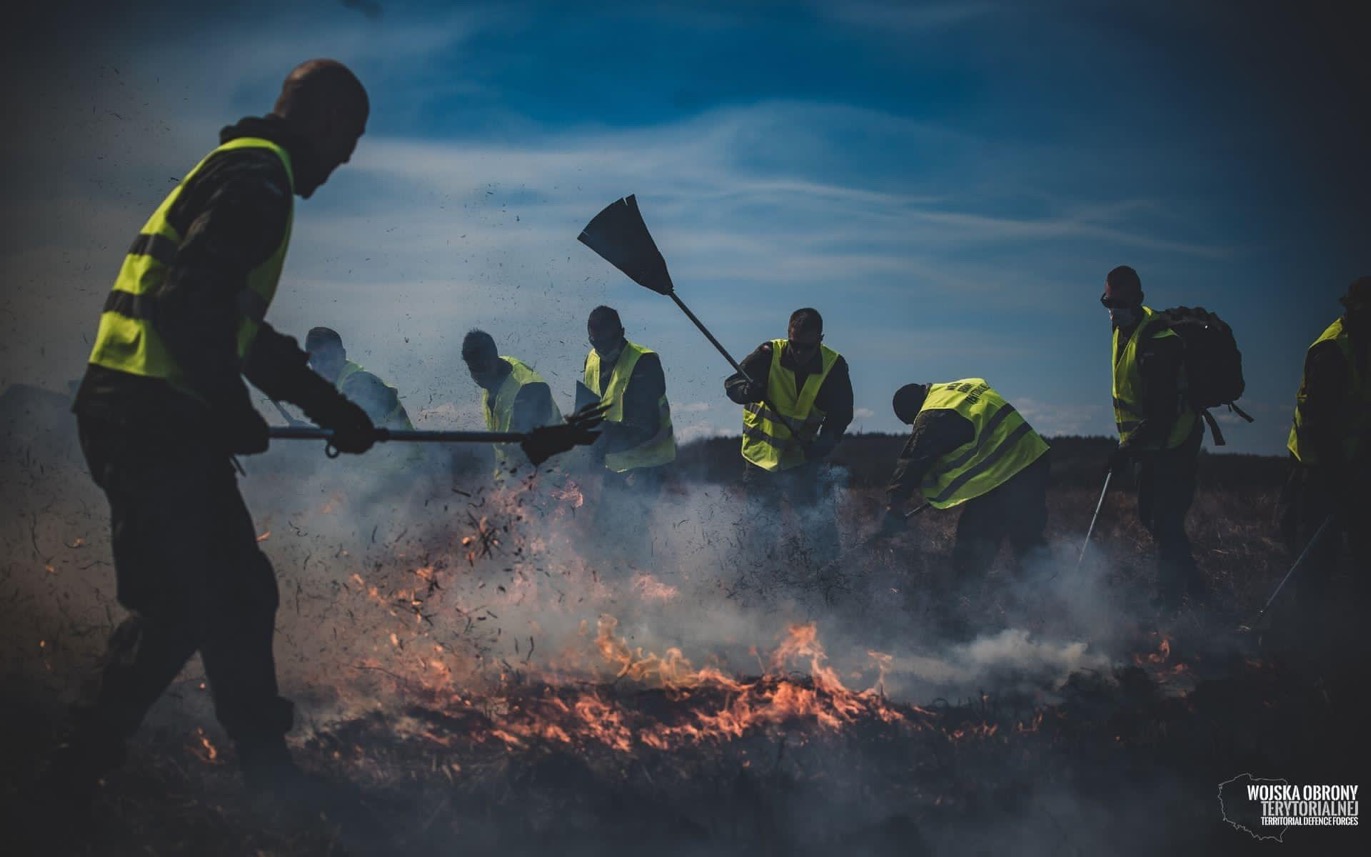 NA START OTRZYMASZ MUNDUR I NIEZBĘDNY EKWIPUNEK
ZA KAŻDY DZIEŃ PEŁNIENIA SŁUŻBY OTRZYMASZ WYNAGRODZENIE ZASADNICZE OD 129,96 ZŁ ZA DZIEŃ, ORAZ 456 ZŁ ZA KAŻDY MIESIĄC
DODATKI:
zniżka na PKP 78%
- możliwość korzystania z siłowni na JW
 - liczne szkolenia i kursy
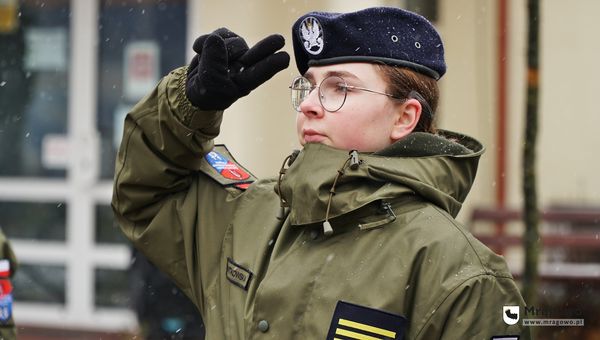 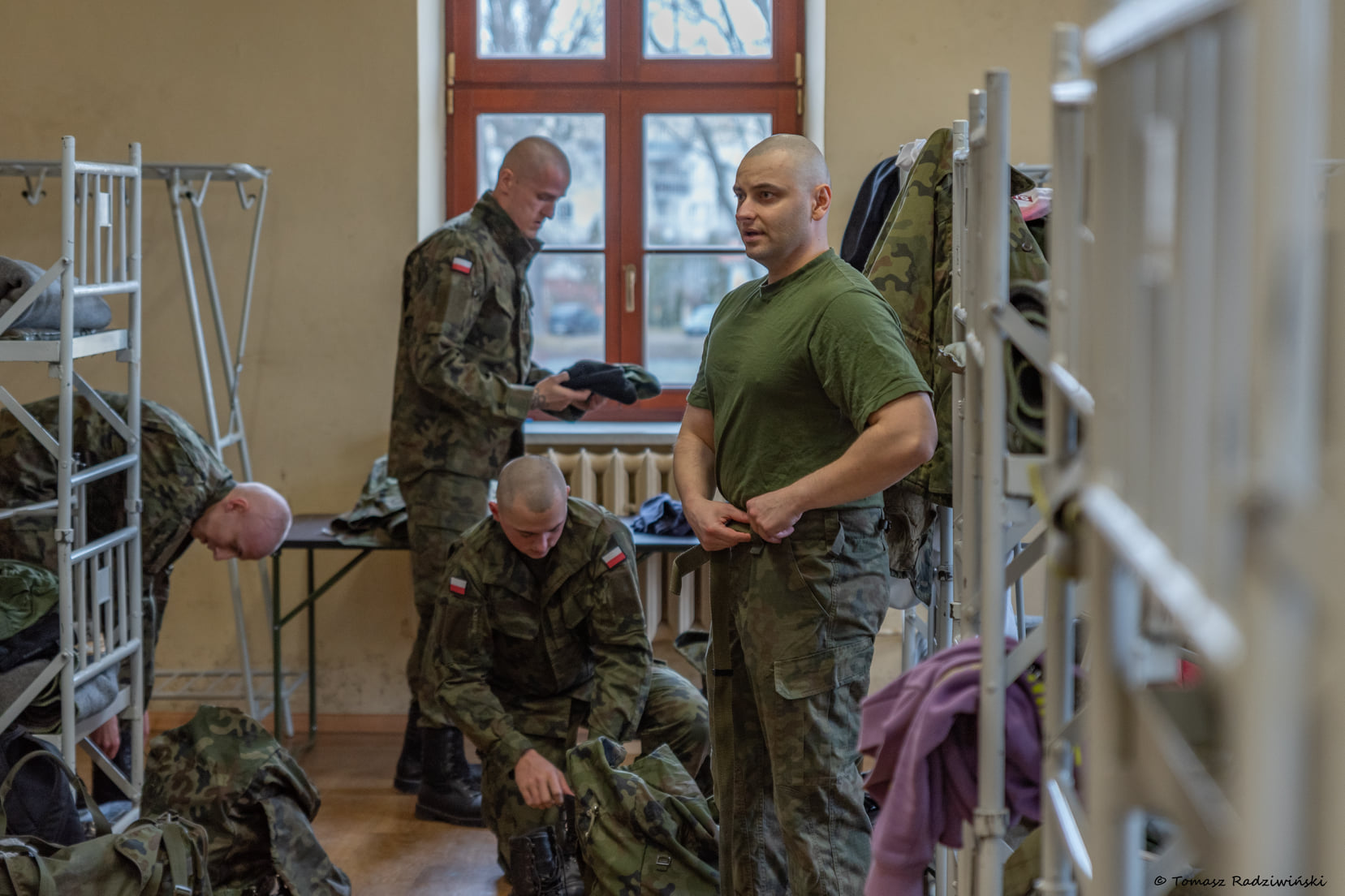 I ETAP – 28 DNIOWE SZKOLENIE PODSTAWOWE
II ETAP – SZKOLENIE SPECJALISTYCZNE DO 11 MSC.
POŁĄCZONE Z WYKONYWANIEM OBOWIĄZKÓW NA STANOWISKU SŁUŻBOWYM W JW
PO UKOŃCZENIU II ETAPU 

- MOŻESZ ZOSTAĆ ŻOŁNIERZEM ZAWODOWYM
- MOŻESZ WSTAPIĆ DO WOT
- SŁUŻBA W REZERWIE AKTYWNEJ
DOBROWOLNA ZASADNICZA 
SŁUŻBA WOJSKOWANAJKRÓTSZA DROGA DO SŁUŻBY ZAWODOWEJ
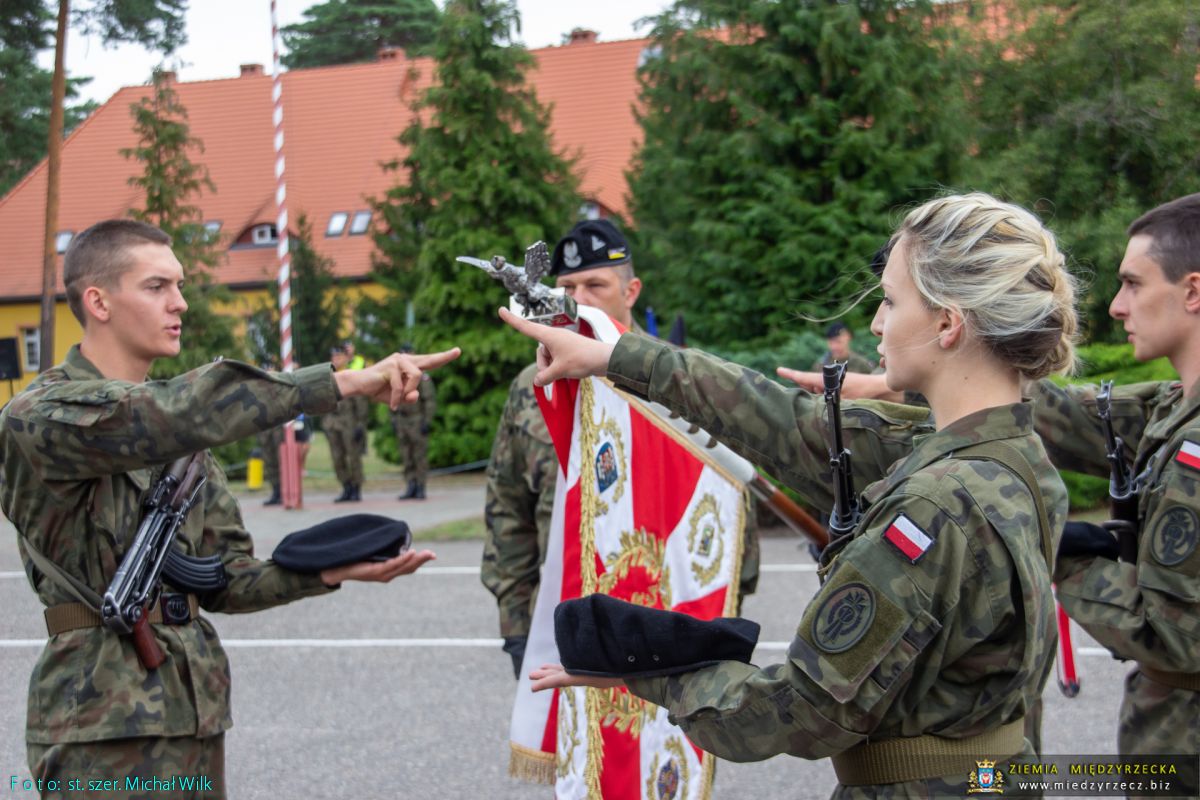 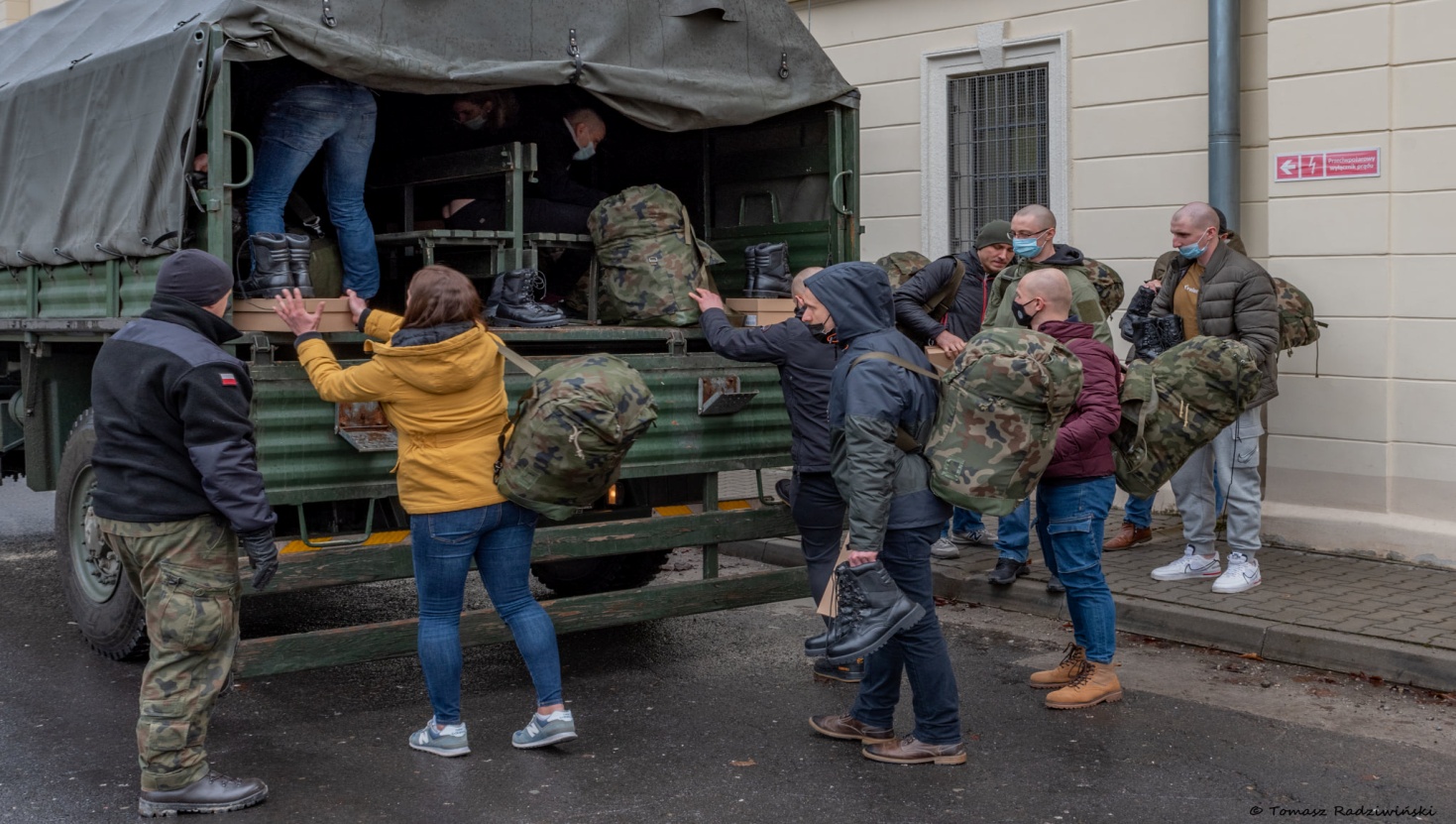 SZKOLENIA ODBYWA SIĘ POD OKIEM ŻOŁNIERZY ZAWODOWYCH
MOŻLIWOŚĆ WYBRANIA JEDNOSTKI W KTÓREJ CHCEMY SŁUŻYĆ
PIERWSZEŃSTWO W NABORZE DO ZAWODOWEJ SŁUŻBY WOJSKOWEJ
UPOSAŻENIE OD 4560 ZŁ
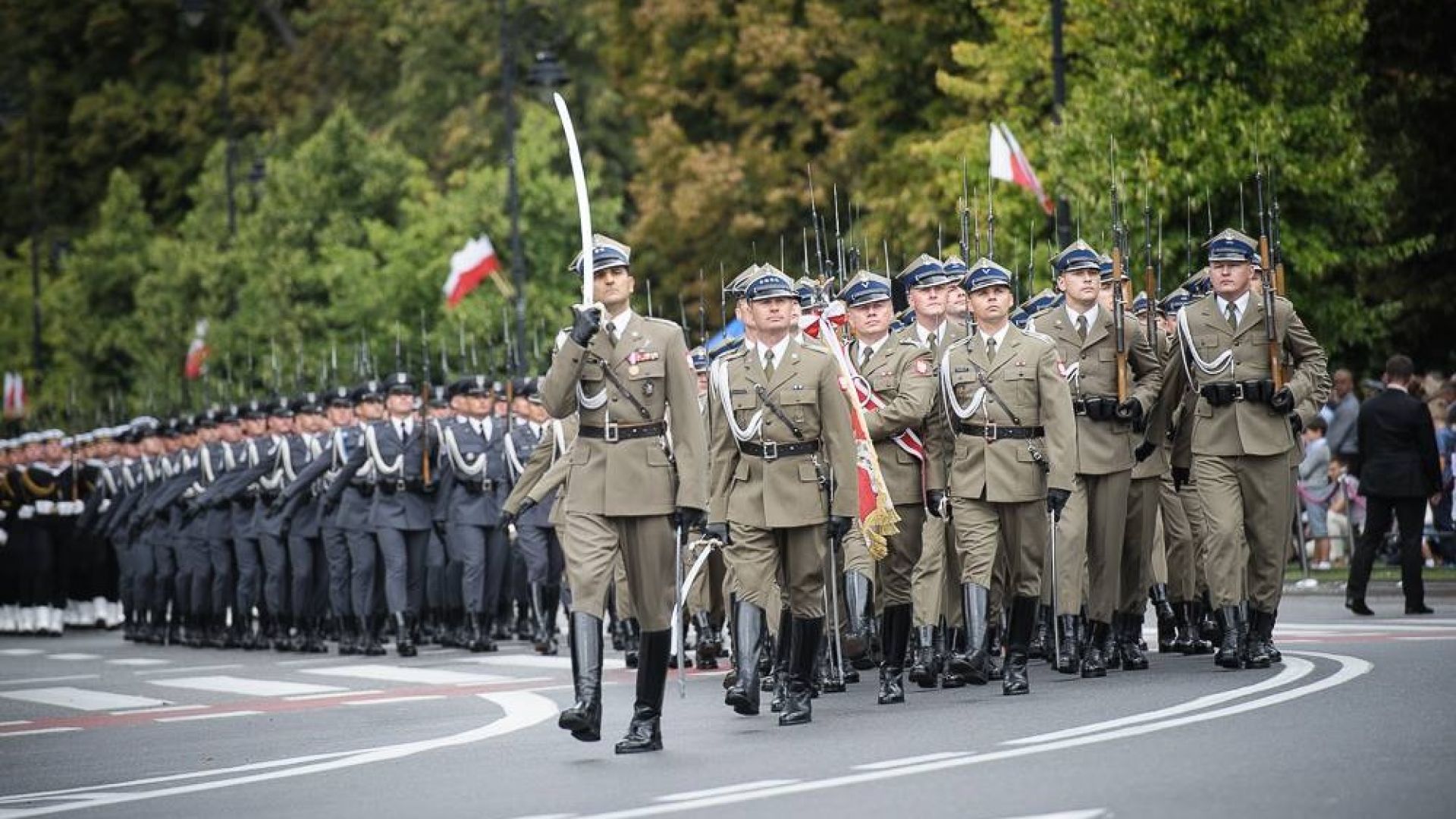 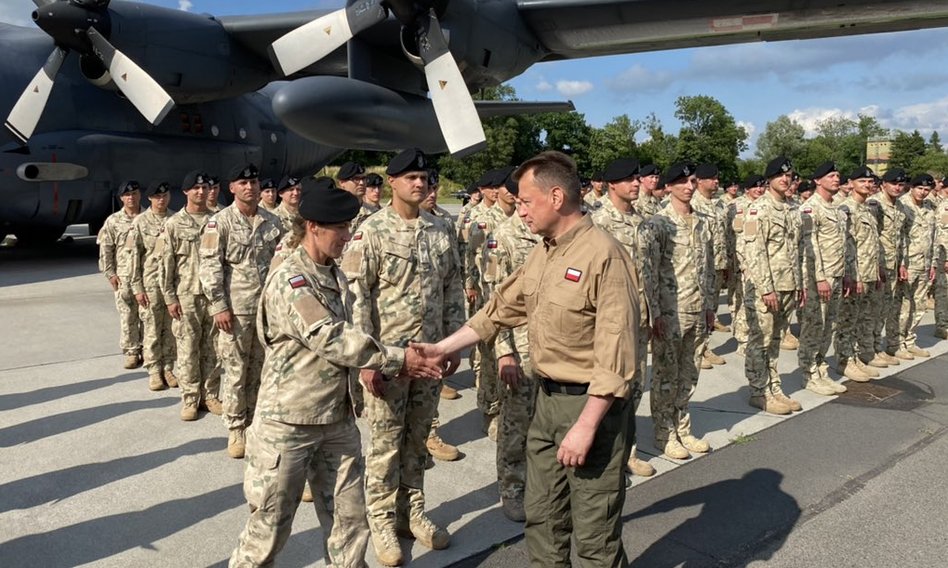 WYMAGANIA
SZKOLENIE
UKOŃCZONE SZKOLENIE WOJSKOWE
UKOŃCZONE MINIMUM GIMNAZJUM
OBYWATELSTWO POLSKIE
NIEPOSZLAKOWANA OPINIA
POSIADANIE ODPOWIEDNICH KWALIFIKACJI
ZDOLNOŚĆ FIZYCZNA I PSYCHICZNA
-LICZNE SZKOLENIA SPECJALISTYCZNE
-KURSY JEZYKOWE
ZAINTERESOWANY?

CZEKAMY WŁAŚNIE NA CIEBIE!
SŁUŻBA ZAWODOWA
SZANSA NA PEWNĄ PRZYSZŁOŚĆ
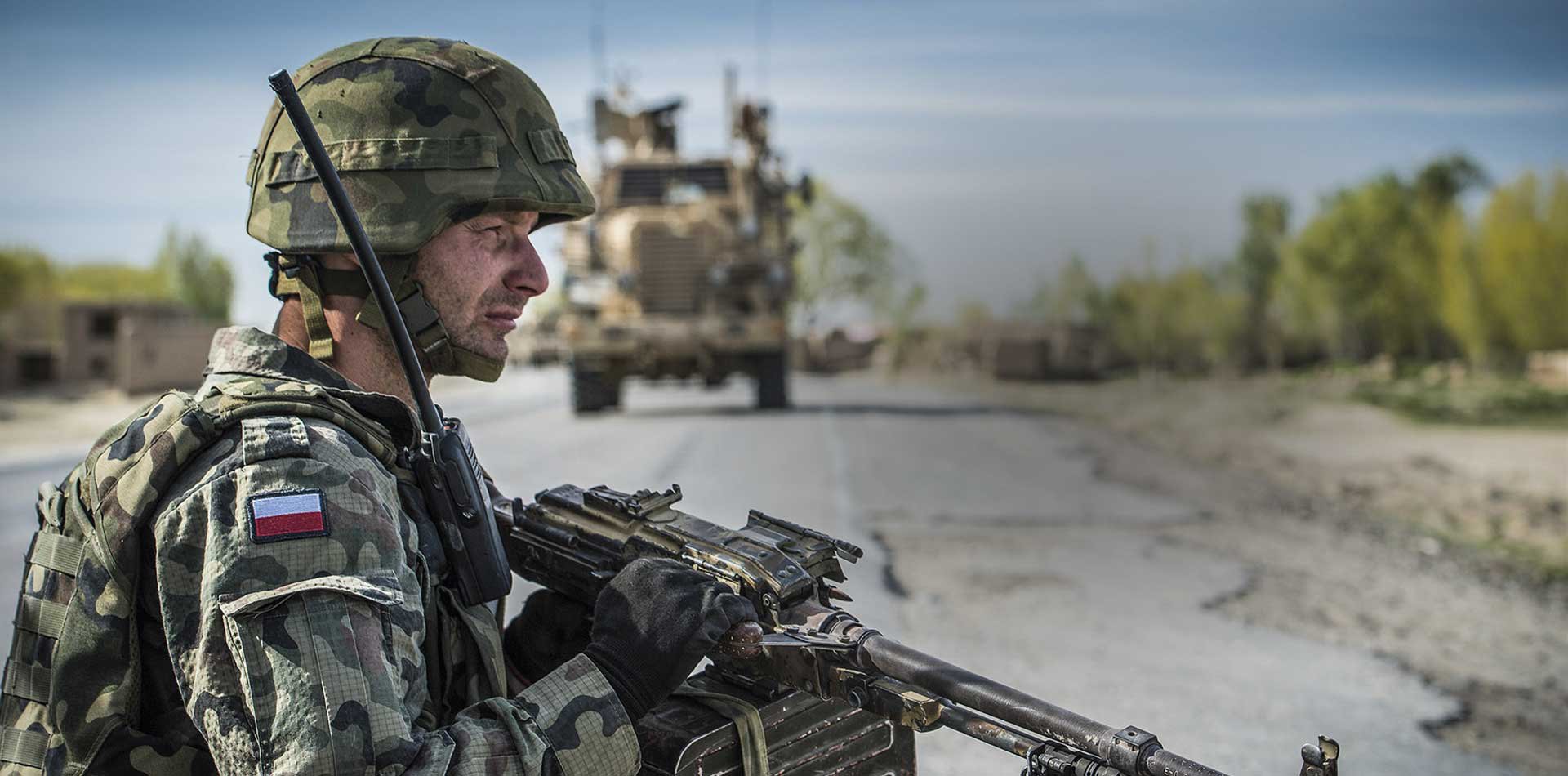 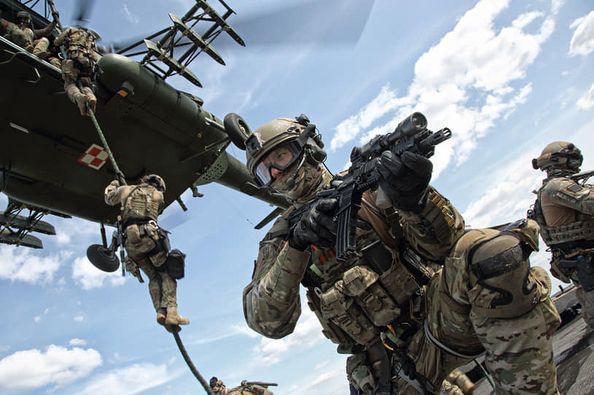 SŁUŻBA
ROZWÓJ
-W WYBRANEJ JEDNOSTCE NA TERENIE KRAJU
-POD OKIEM DOŚWIADCZONYCH ŻOŁNIERZY
-MOŻLIWOŚĆ WYJAZDÓW ZAGRANICZNYCH
-MOZLIWOŚCI AWANSÓW
-INFRASTRUKTURA SPORTOWA NA TERENACH JEDNOSTEK
-LICZNE KURSY PODNOSZĄCE KWALIFIKACJE
UPOSAŻENIE
POSIADASZ TE CECHY ?
ZAANGAŻOWANIE
WYTRWAŁOŚĆ
DECYZYJNOŚĆ
SAMODZIELNOŚĆ
PEWNOŚĆ SIEBIE
ODPOWIEDZIALNOŚĆ
ODWAGA
DYSPOZYCYJNOŚĆ
OPTYMIZM
DOŁĄCZ DO #WOJSKOPOLSKIE
Nowy system rekrutacji do Wojska Polskiego
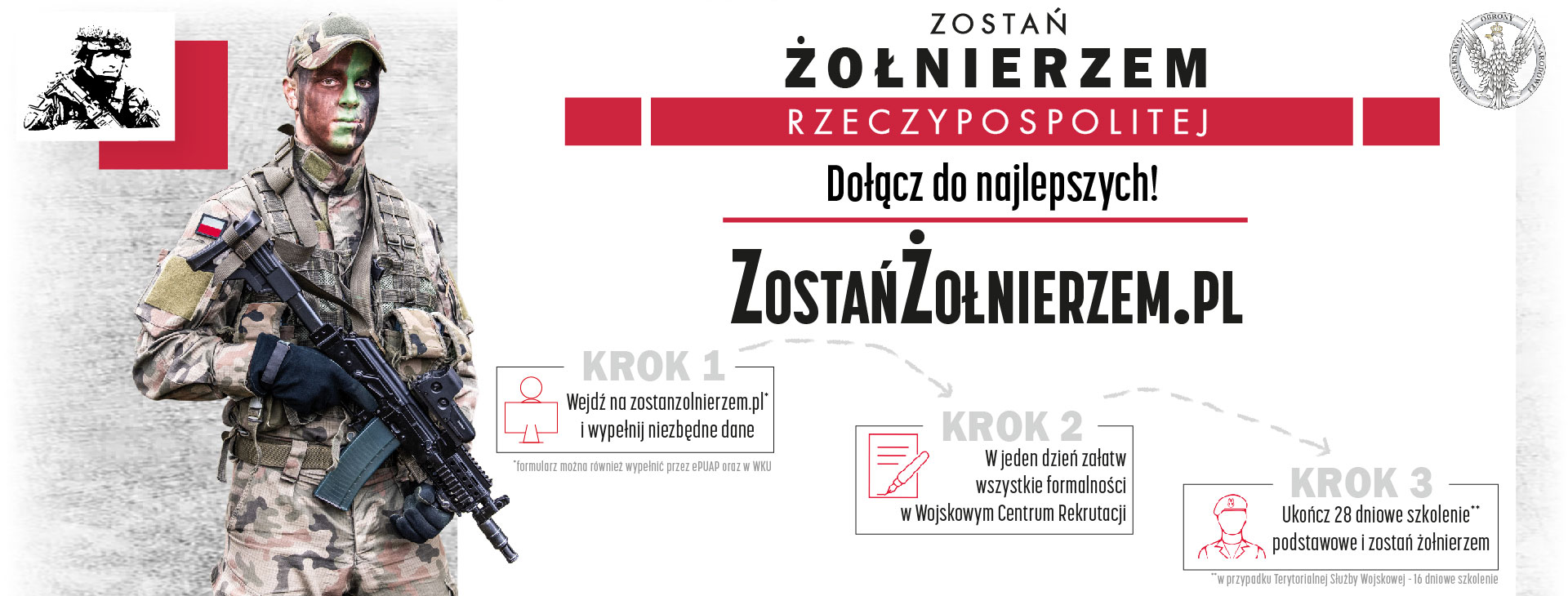 [Speaker Notes: Możliwość aplikowania do Wojska Polskiego przez Internet, Wojskowe Centrum Rekrutacji, w których kandydaci w ciągu maksymalnie dwóch dni zrealizują wszystkie niezbędne formalności. Zarejestruj się na Portalu Rekrutacyjnym Wojska Polskiego www.zostanzolnierzem.pl, a przedstawiciel WKU skontaktuje się z Tobą i umówi do Wojskowego Centrum Rekrutacji w celu przeprowadzenia postępowania rekrutacyjnego do wybranej formy służby wojskowej.

To tylko niektóre ze zmian, które już dostępne są dla wszystkich tych, którzy swoją przyszłość planują związać z Wojskiem Polskim.]
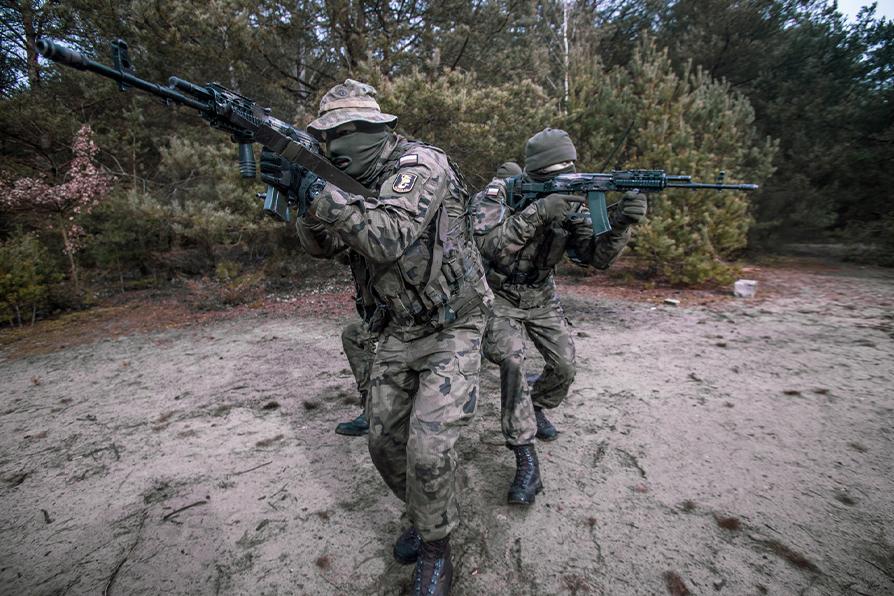 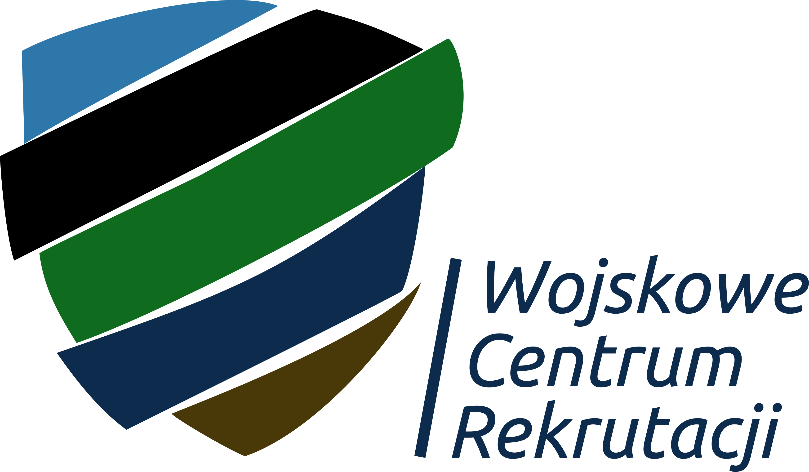 DZIĘKUJĘ ZA UWAGĘ !
Fot. www.zoom.wp.mil.pl